PRIORITIES
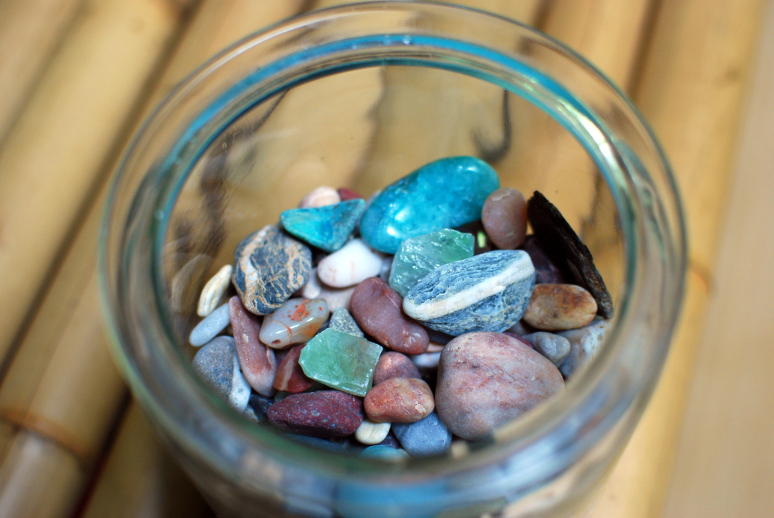 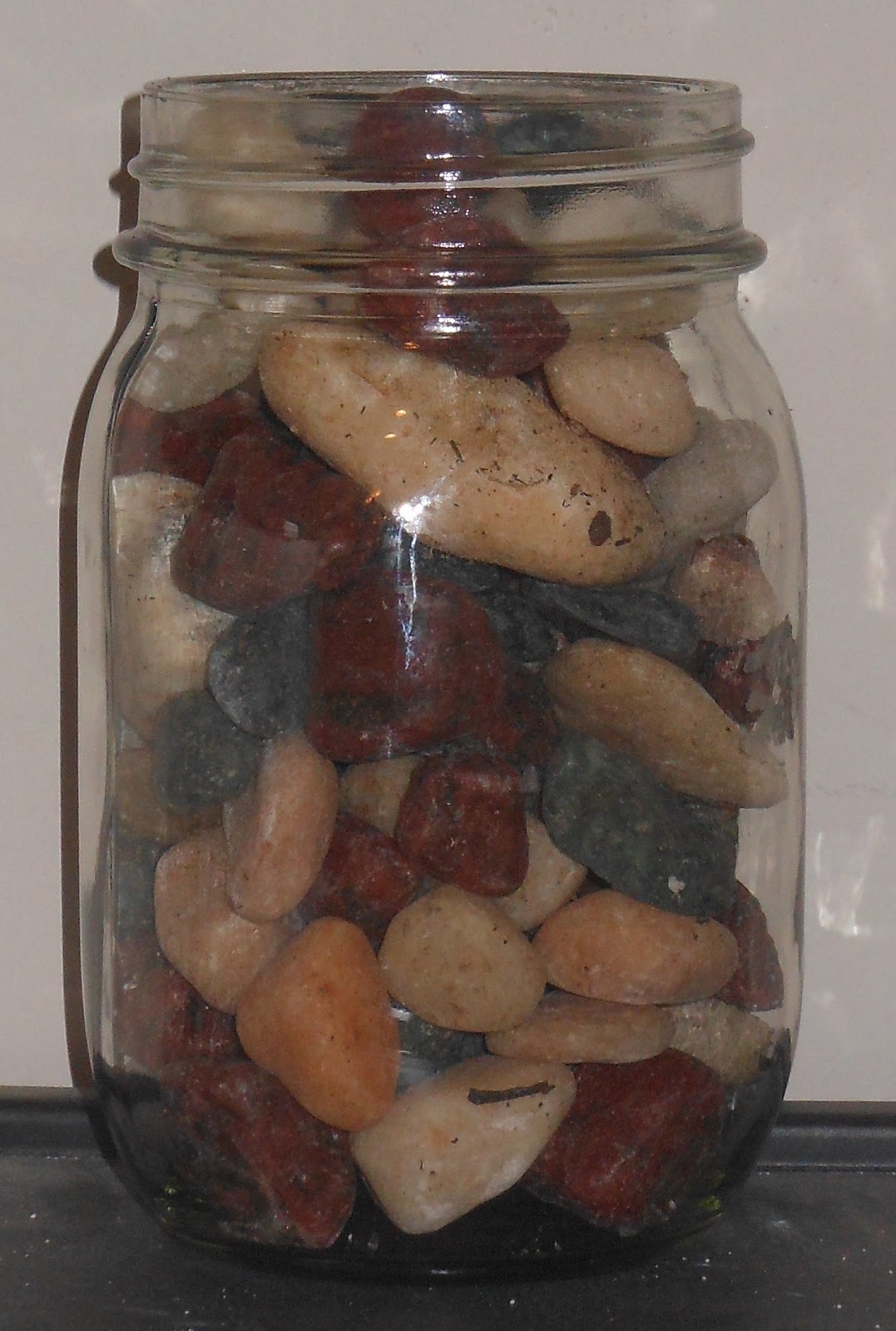 Priority Number 1 - God
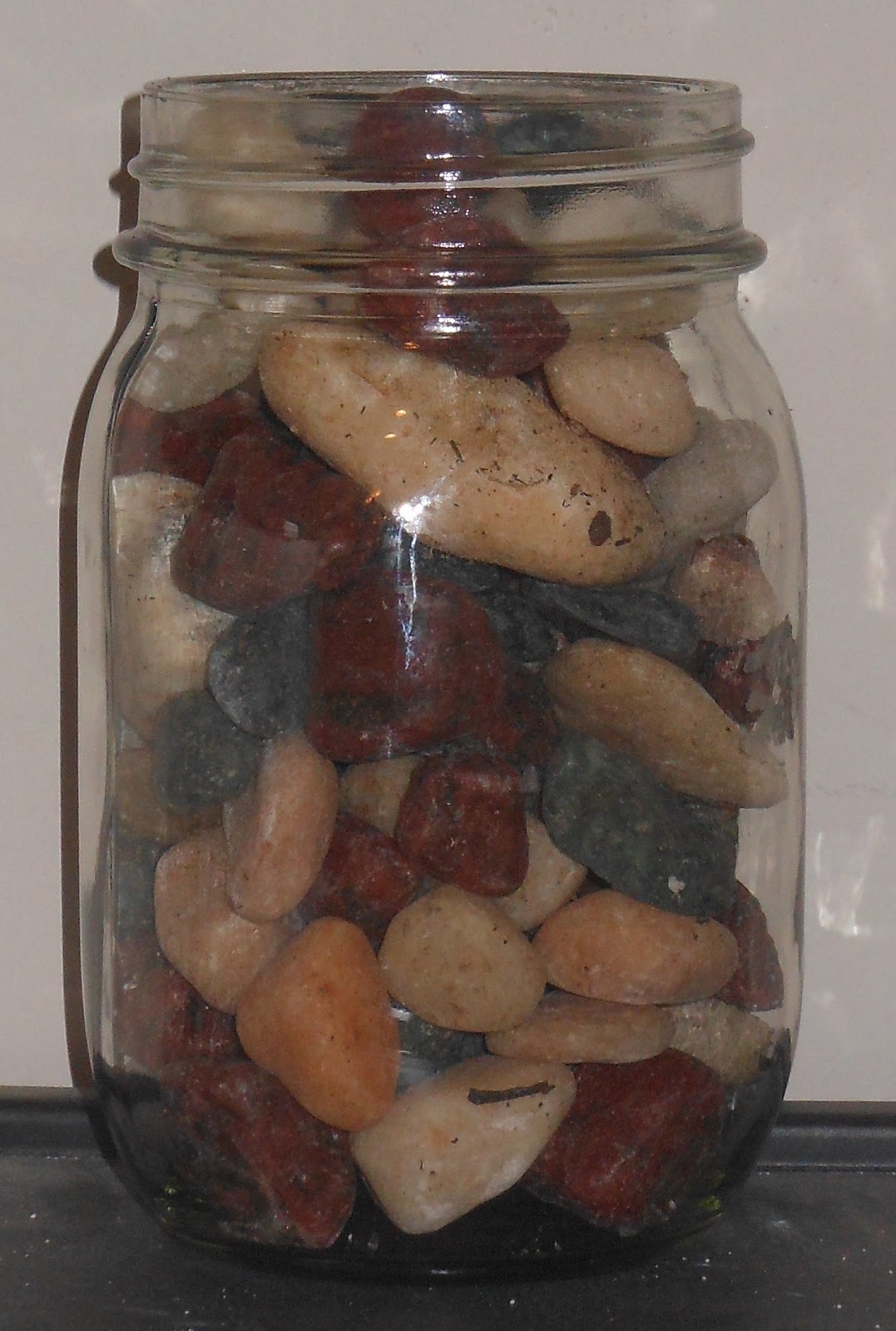 Priority Number 1 - God
“I am the Lord your God, who brought you out of the land of Egypt, out of the house of bondage. You shall have no other gods before Me.” 
Exodus 20:2-3
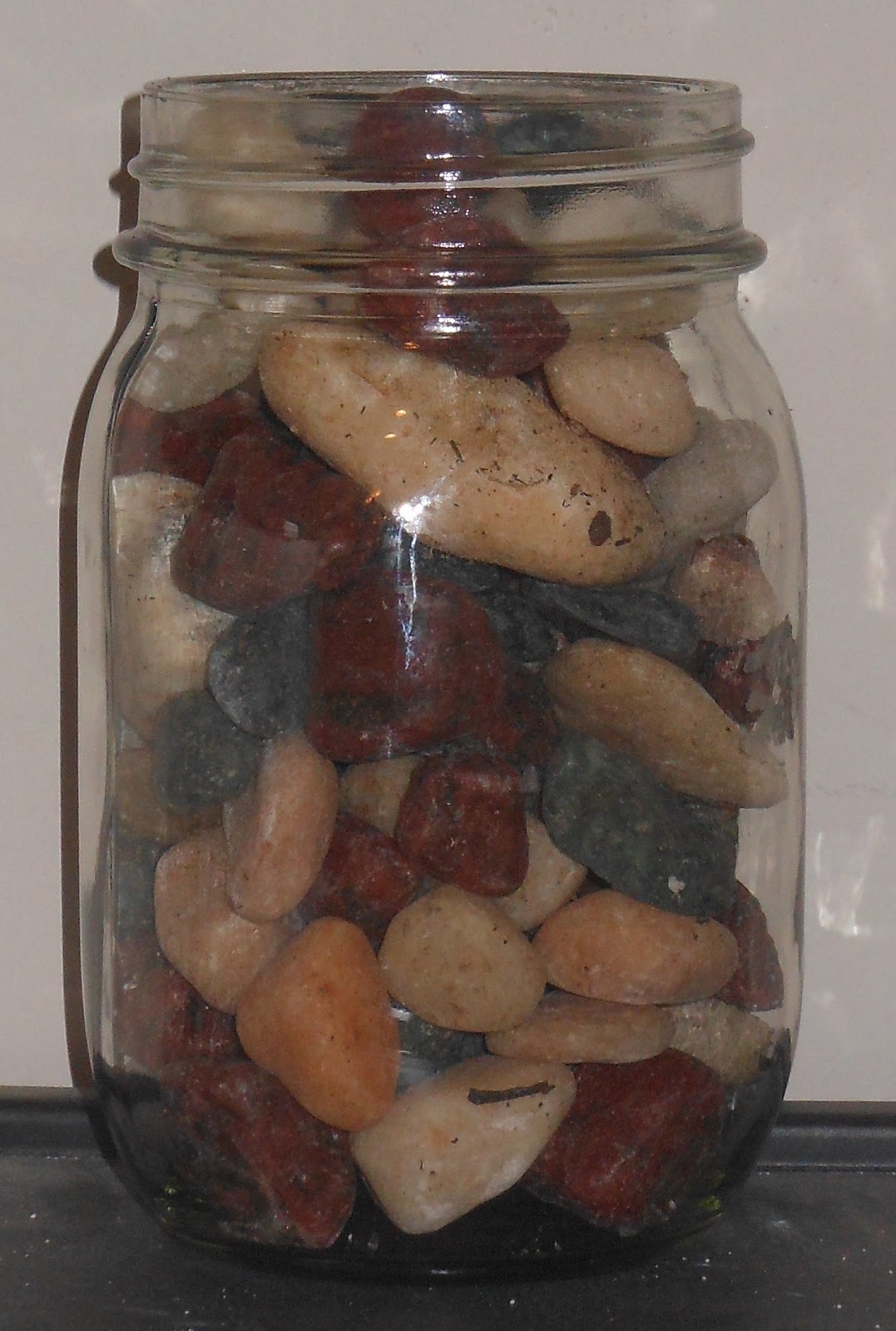 Priority Number 1 - God
“But seek first the kingdom of God and His righteousness, and all these things shall be added to you.” 
Matthew 6:33
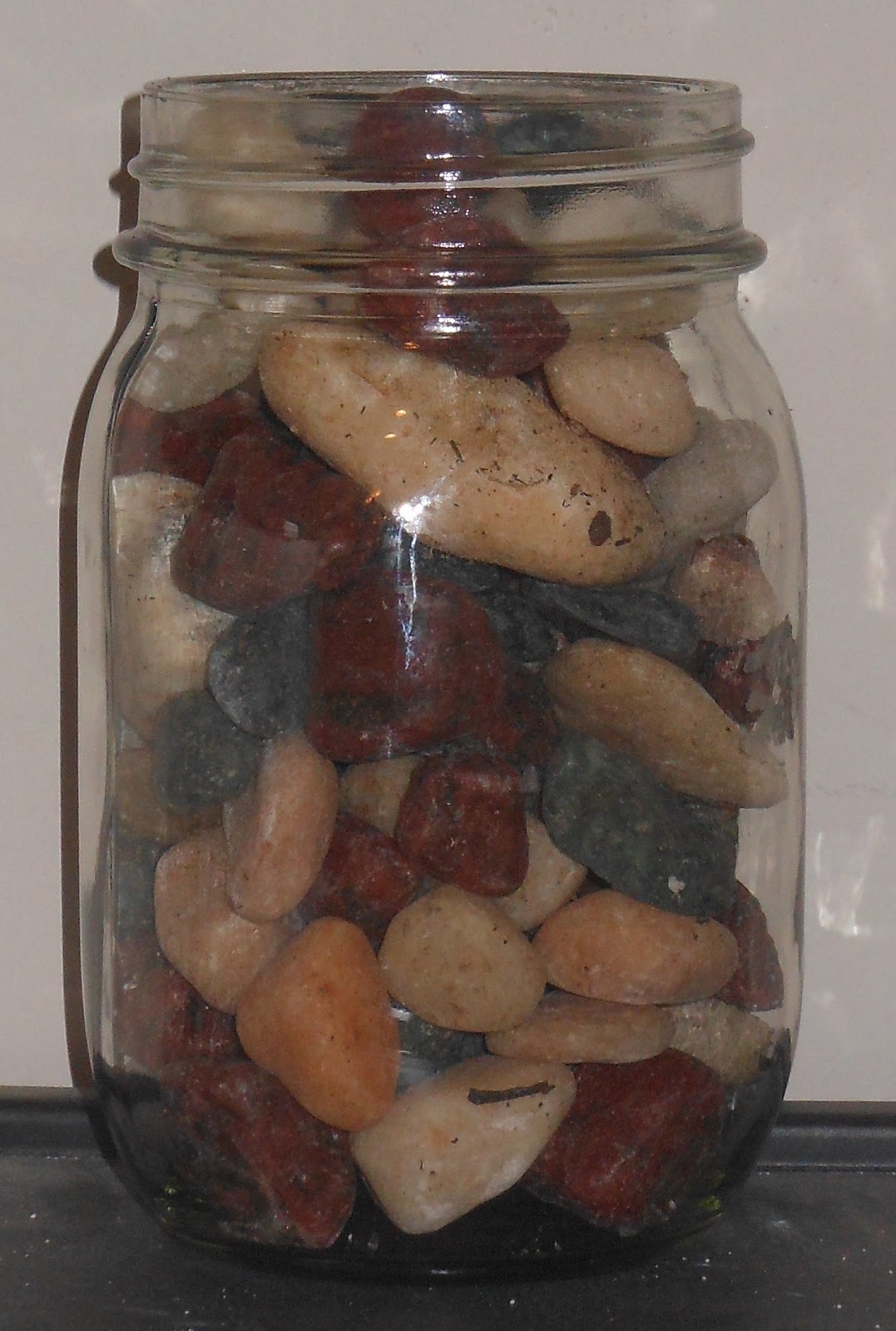 Priority Number 1 - God
“But what things were gain to me, these I have counted loss for Christ. Yet indeed I also count all things loss for the excellence of the knowledge of Christ Jesus my Lord, for whom I have suffered the loss of all things, and count them as rubbish, that I may gain Christ.” 
Philippians 3:7-8
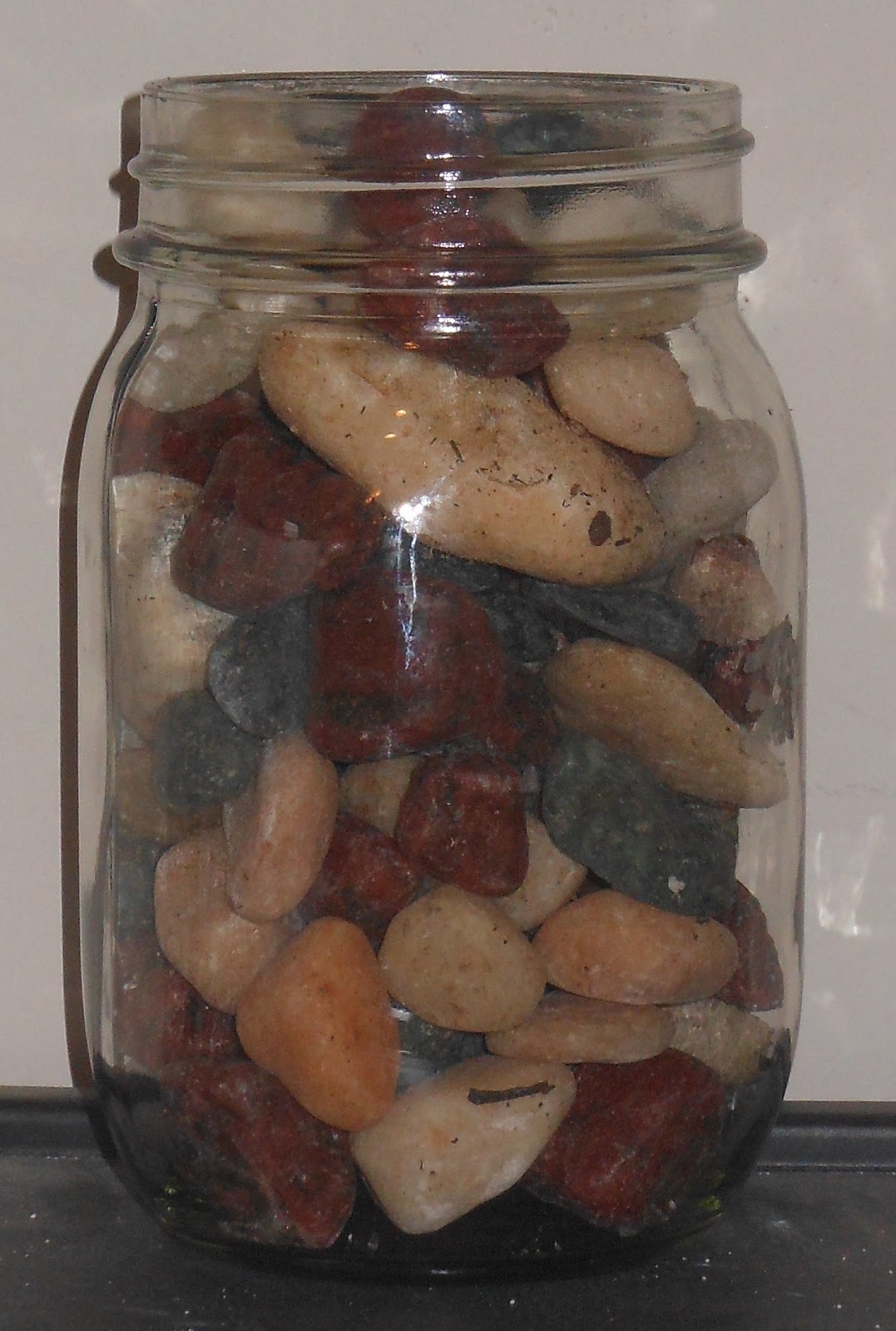 Priority Number 1 - God
“And you shall love the Lord your God with all your heart, with all your soul, with all your mind, and with all your strength. This is the first commandment.” 
Mark 12:30
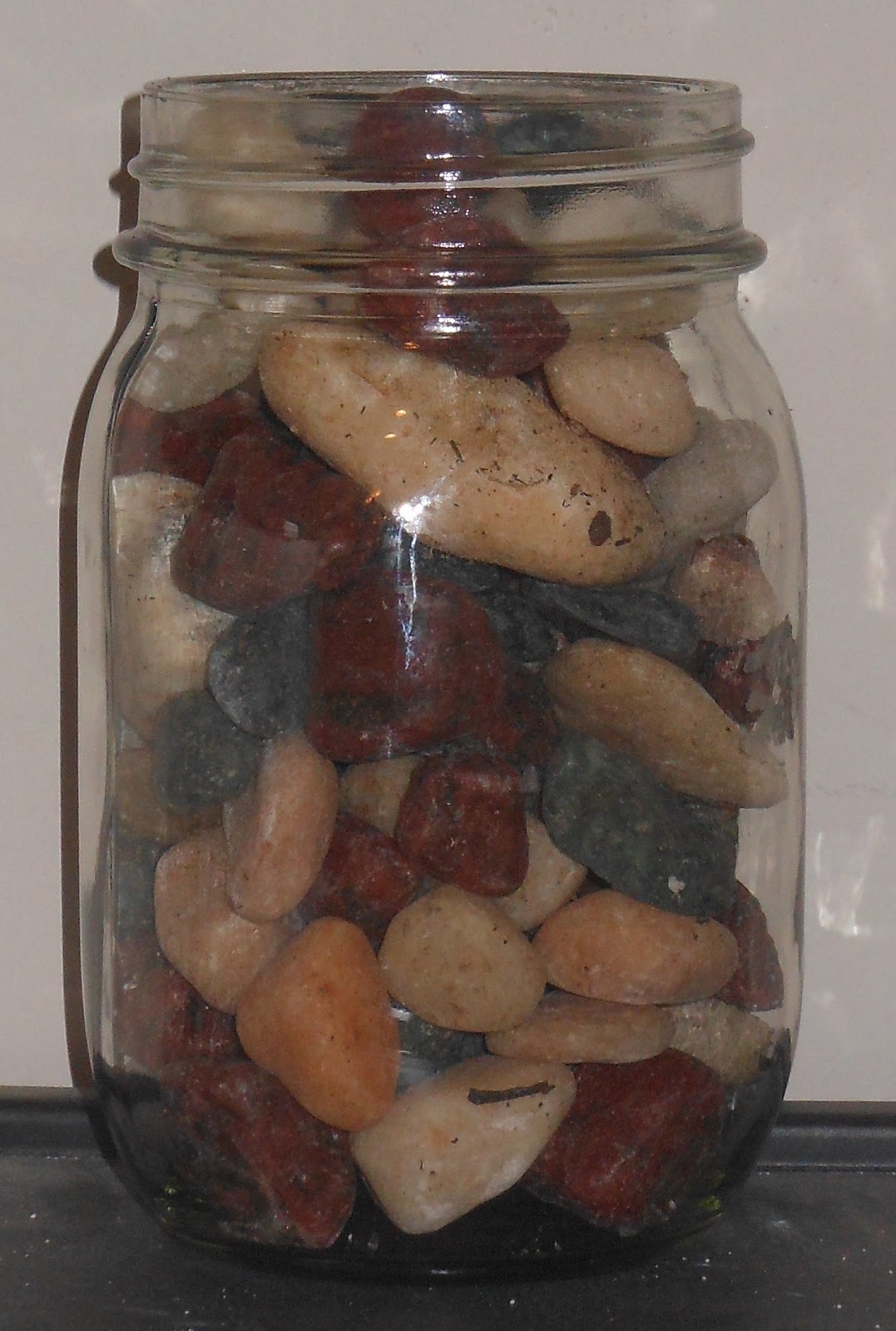 Priority Number 2 - Others
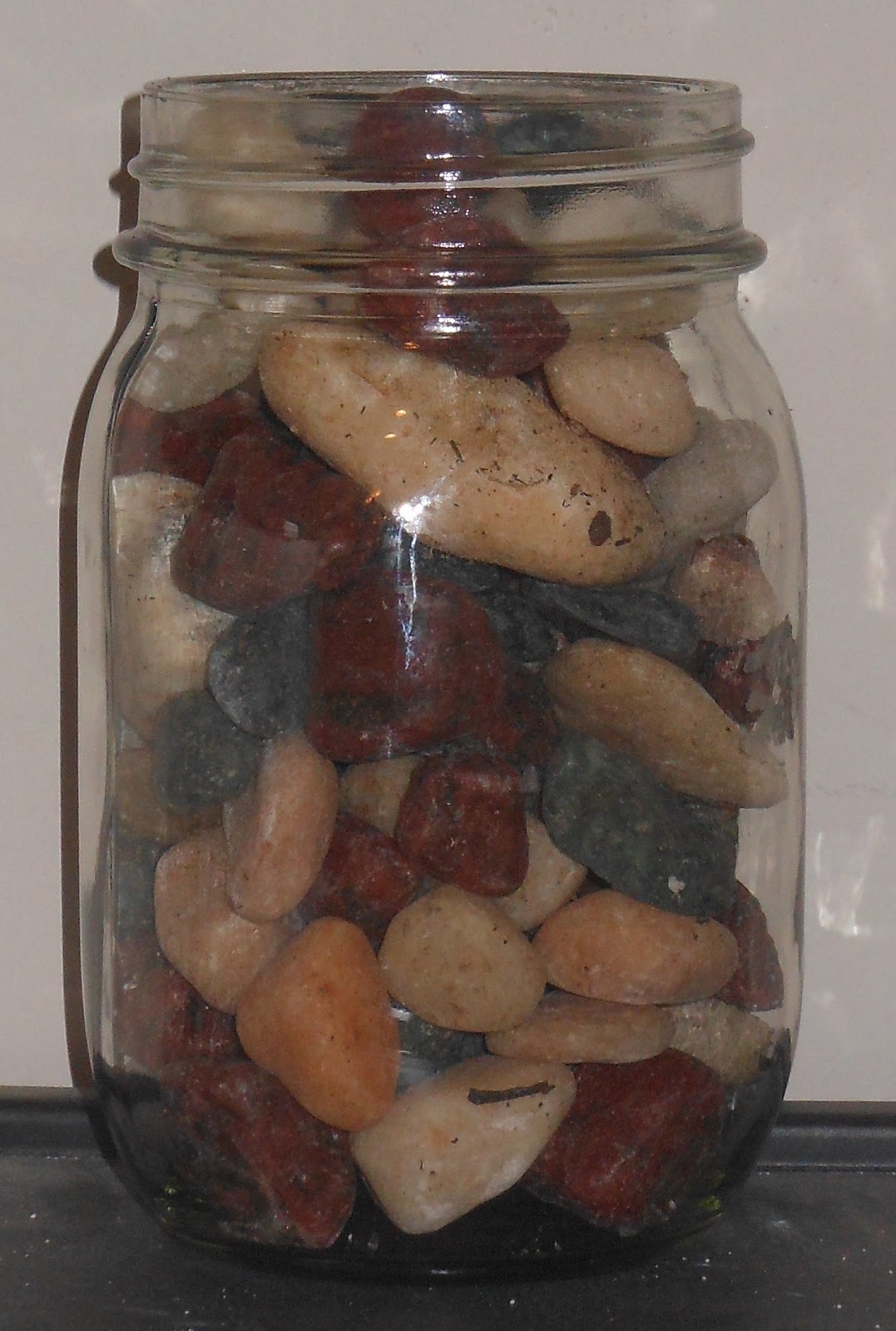 Priority Number 2 - Others
“And the second, like it, is this: ‘You shall love your neighbor as yourself.’ There is no other commandment greater than these.”
Mark 12:31
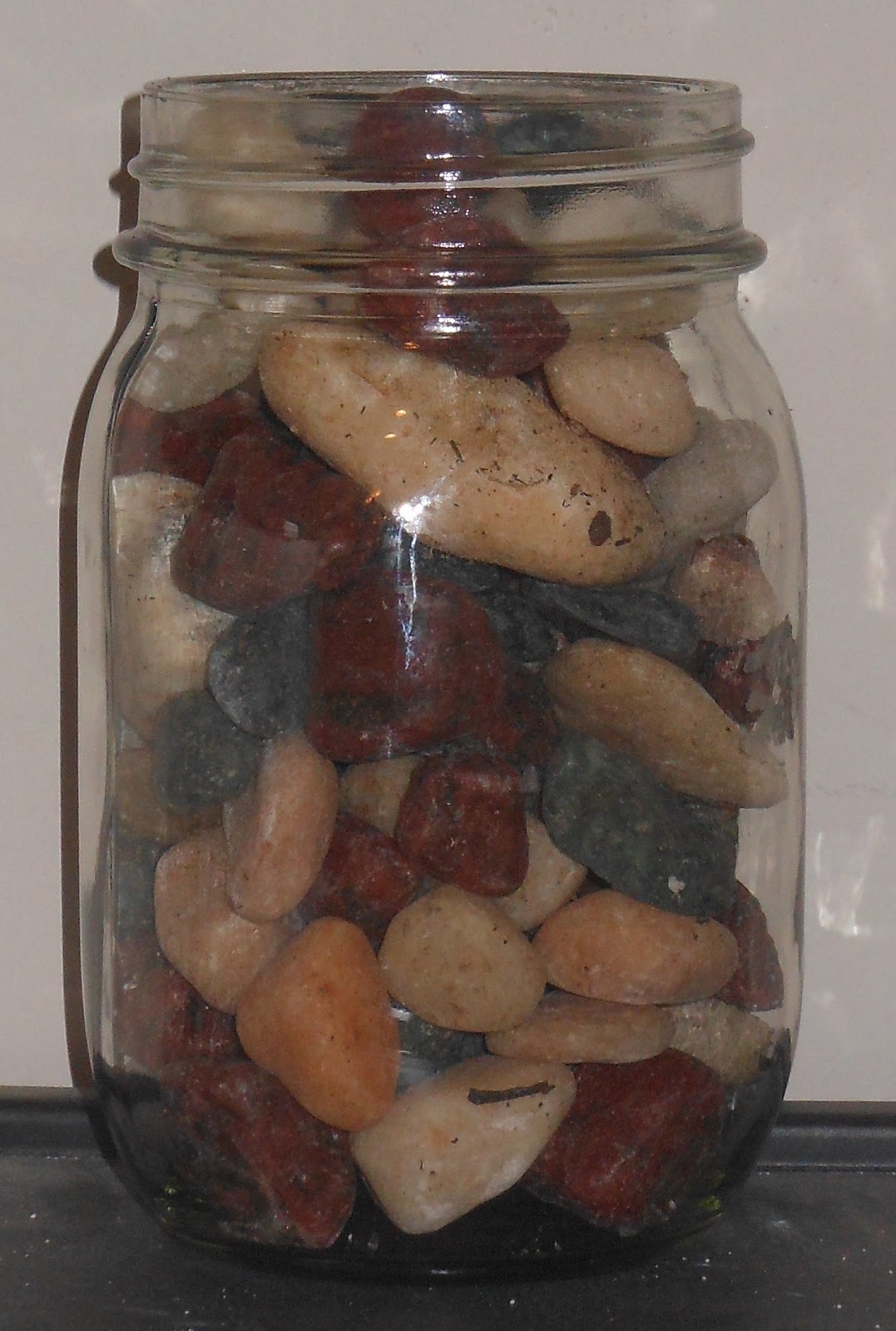 Priority Number 2 - Others
Spouse

“Wives, submit to your own husbands, as is fitting in the Lord.  
Husbands, love your wives and do not be bitter toward them.”
Colossians 3:18-19
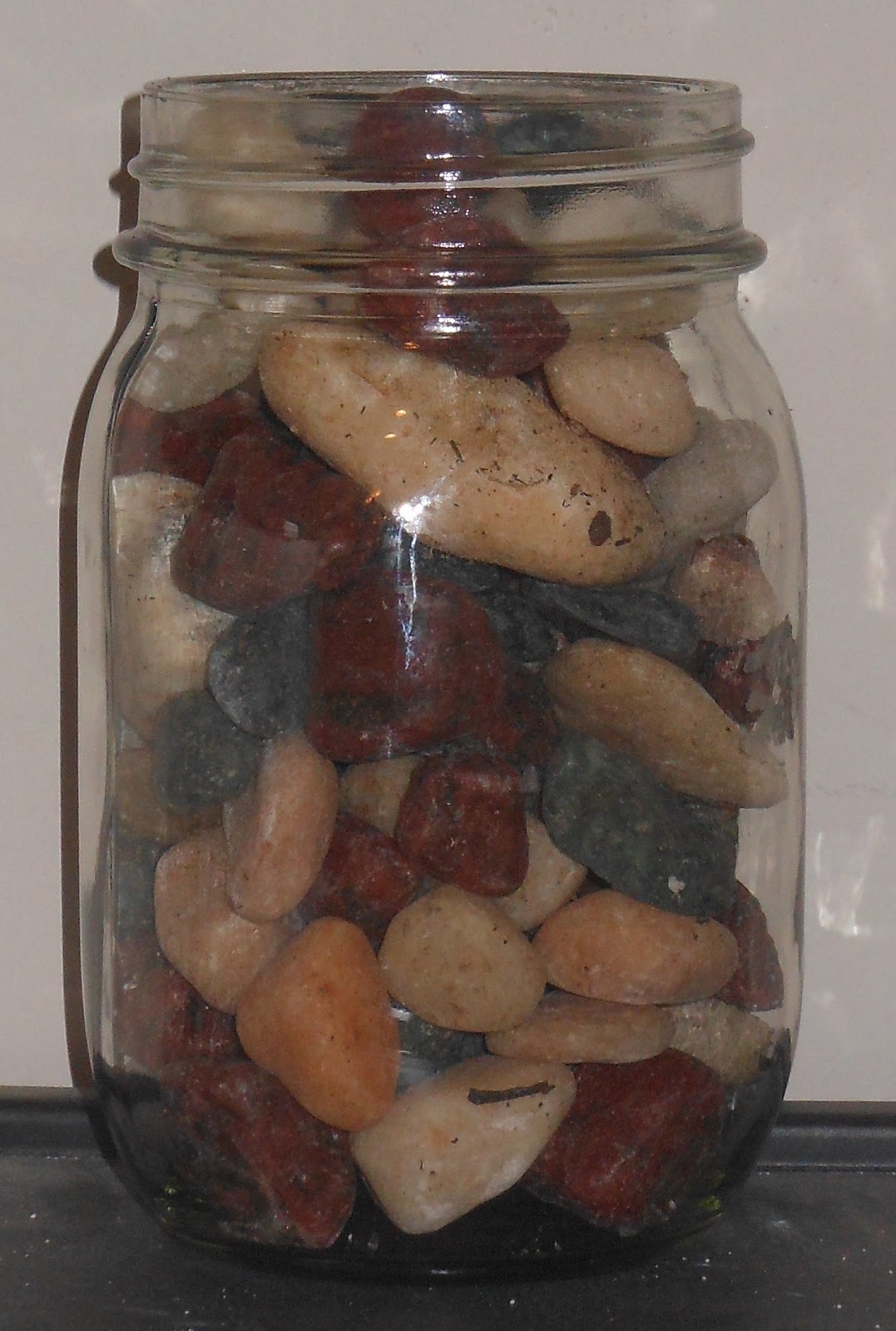 Priority Number 2 - Others
Parents/Children

“Children, obey your parents in all things, for this is well pleasing to the Lord. 
Fathers, do not provoke your children, lest they become discouraged.”
Colossians 3:20-21
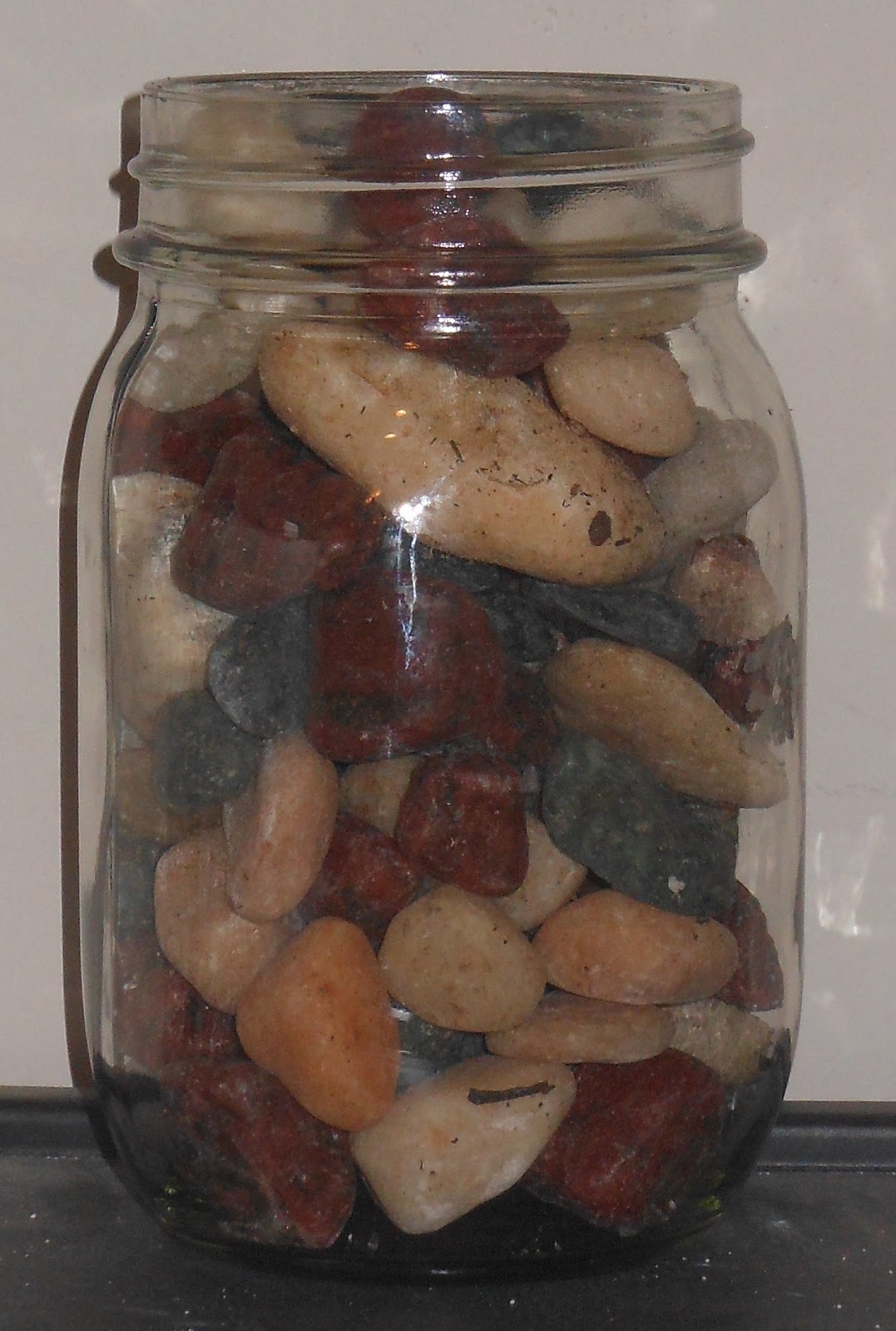 Priority Number 2 - Others
Brethren

“Be kindly affectionate to one another with brotherly love, in honor giving preference to one another.”
Romans 12:10
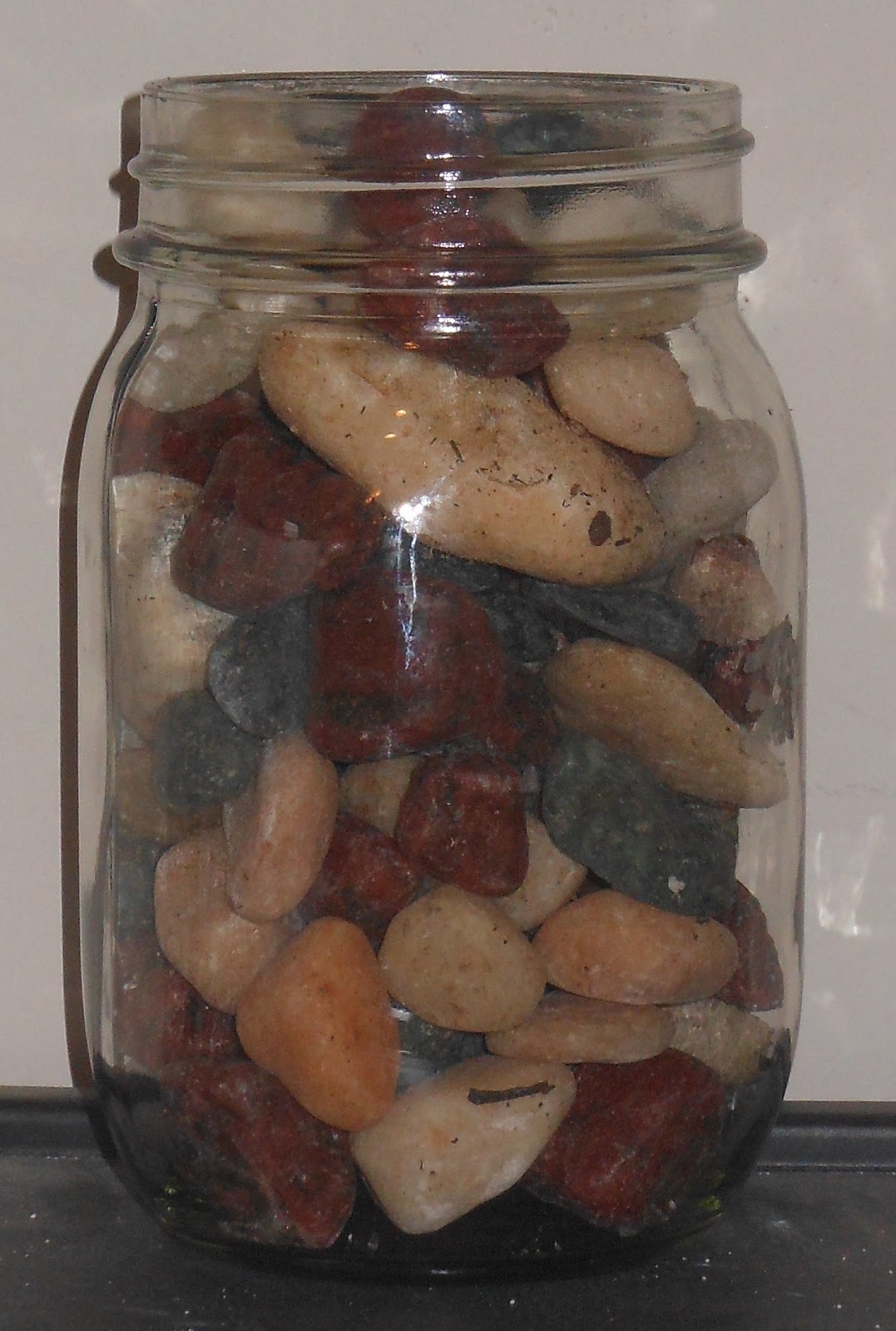 Priority Number 2 - Others
All People

“Therefore, as we have opportunity, let us do good to all, especially to those who are of the household of faith.”
Galatians 6:10
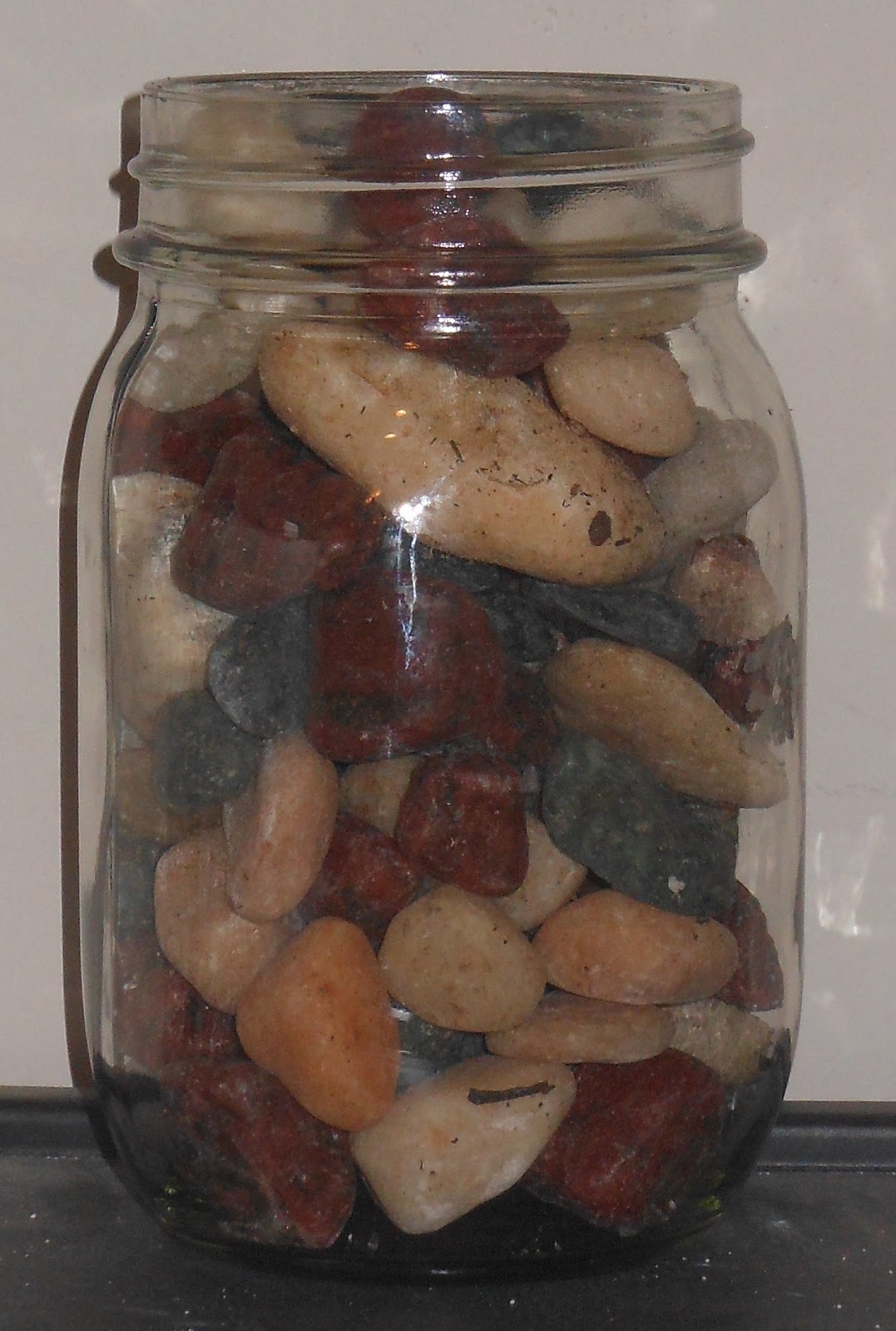 Priority Number 2 - Others
“On these two commandments hang all the Law and the Prophets.”
Matthew 22:40

 “Owe no one anything except to love one another, for he who loves another has fulfilled the law.”
Romans 13:8
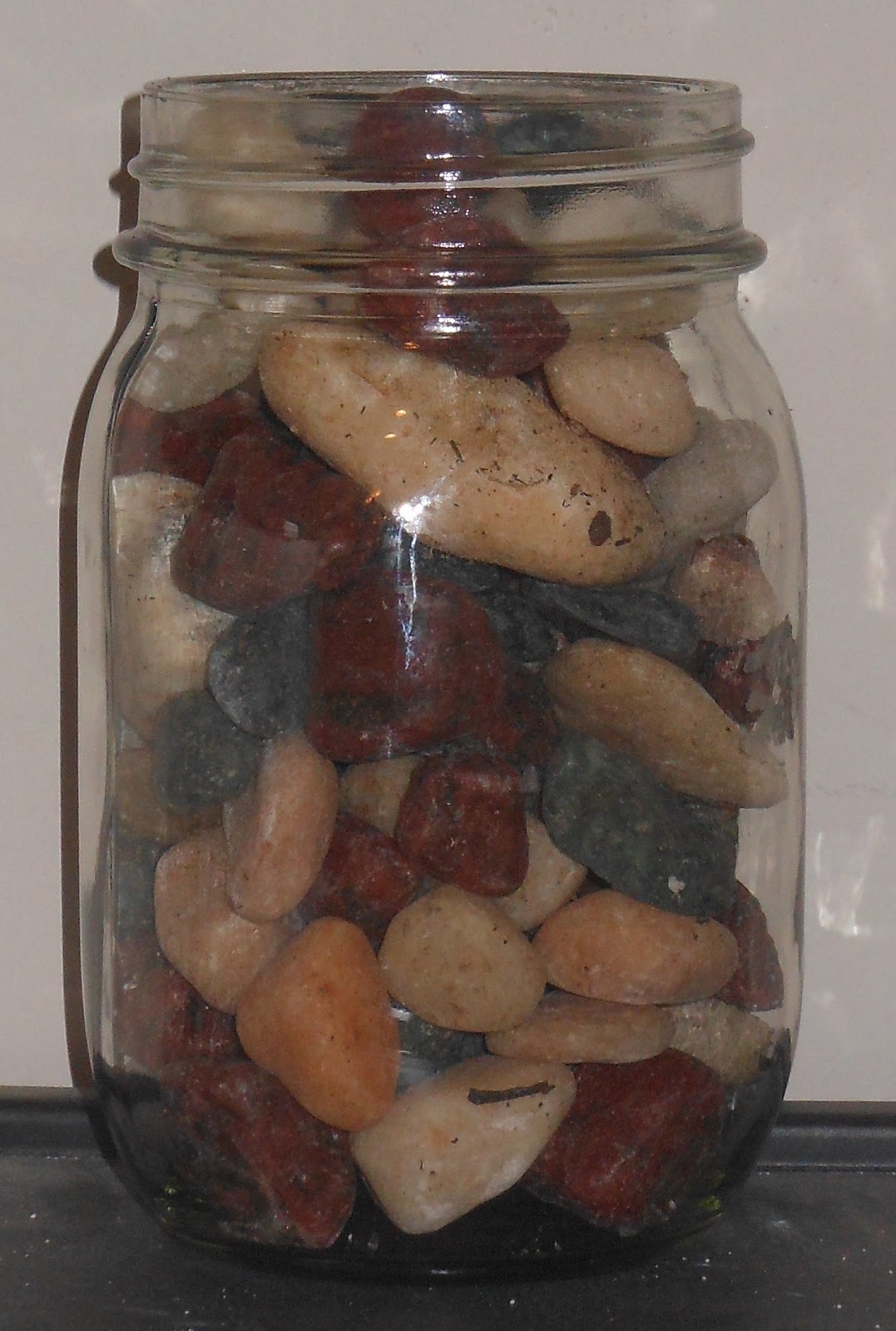 Priority Number 3 - Self
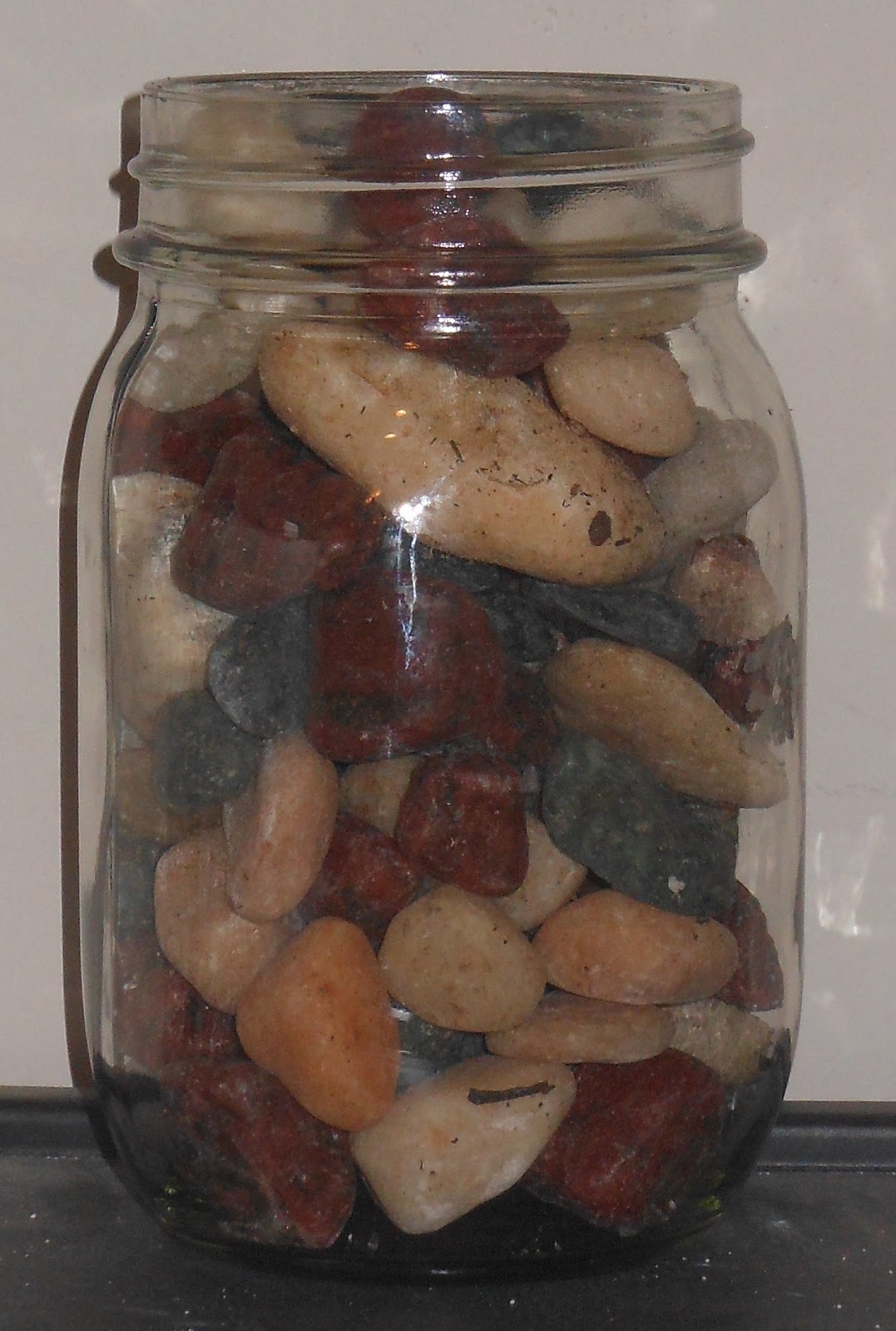 Priority Number 3 - Self
Self-Examination 

“Examine yourselves as to whether you are in the faith. Test yourselves…”
2 Corinthians 13:5
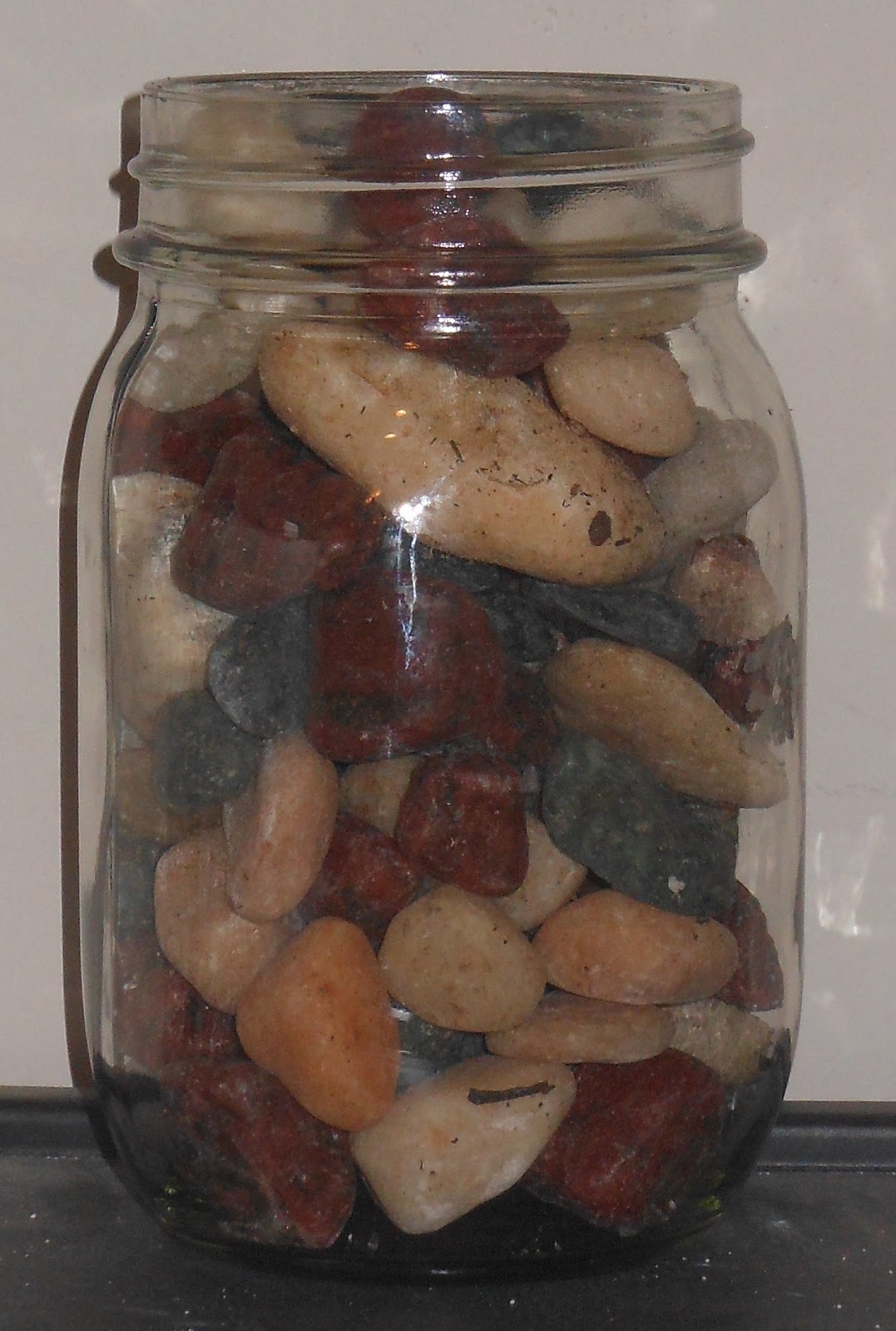 Priority Number 3 - Self
Spiritual Nutrition 

“As newborn babes, desire the pure milk of the word, that you may grow thereby.”
1 Peter 2:2
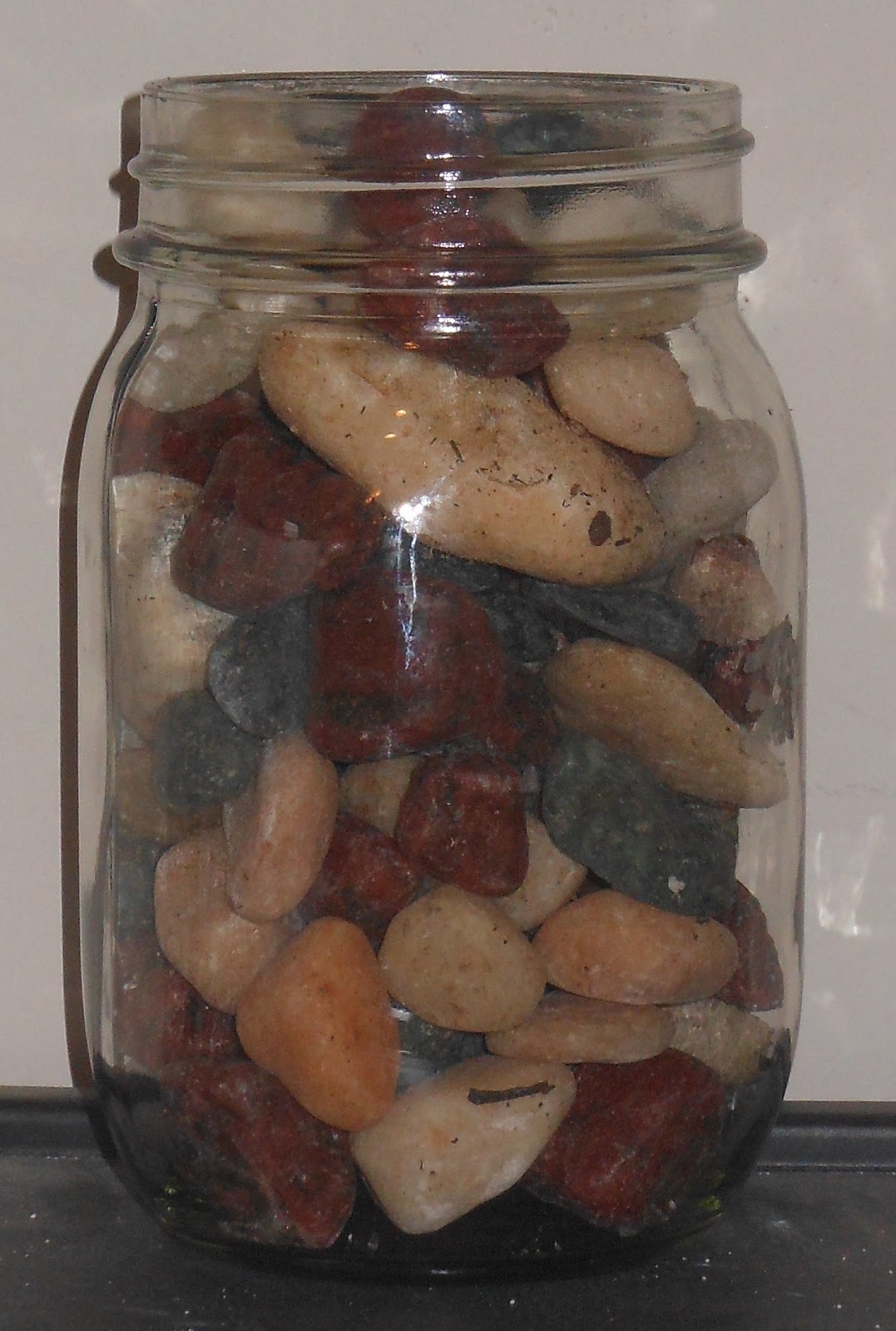 Priority Number 3 - Self
Spiritual Exercise 

“For bodily exercise profits a little, but godliness is profitable for all things, having promise of the life that now is and of that which is to come.”
1 Timothy 4:8
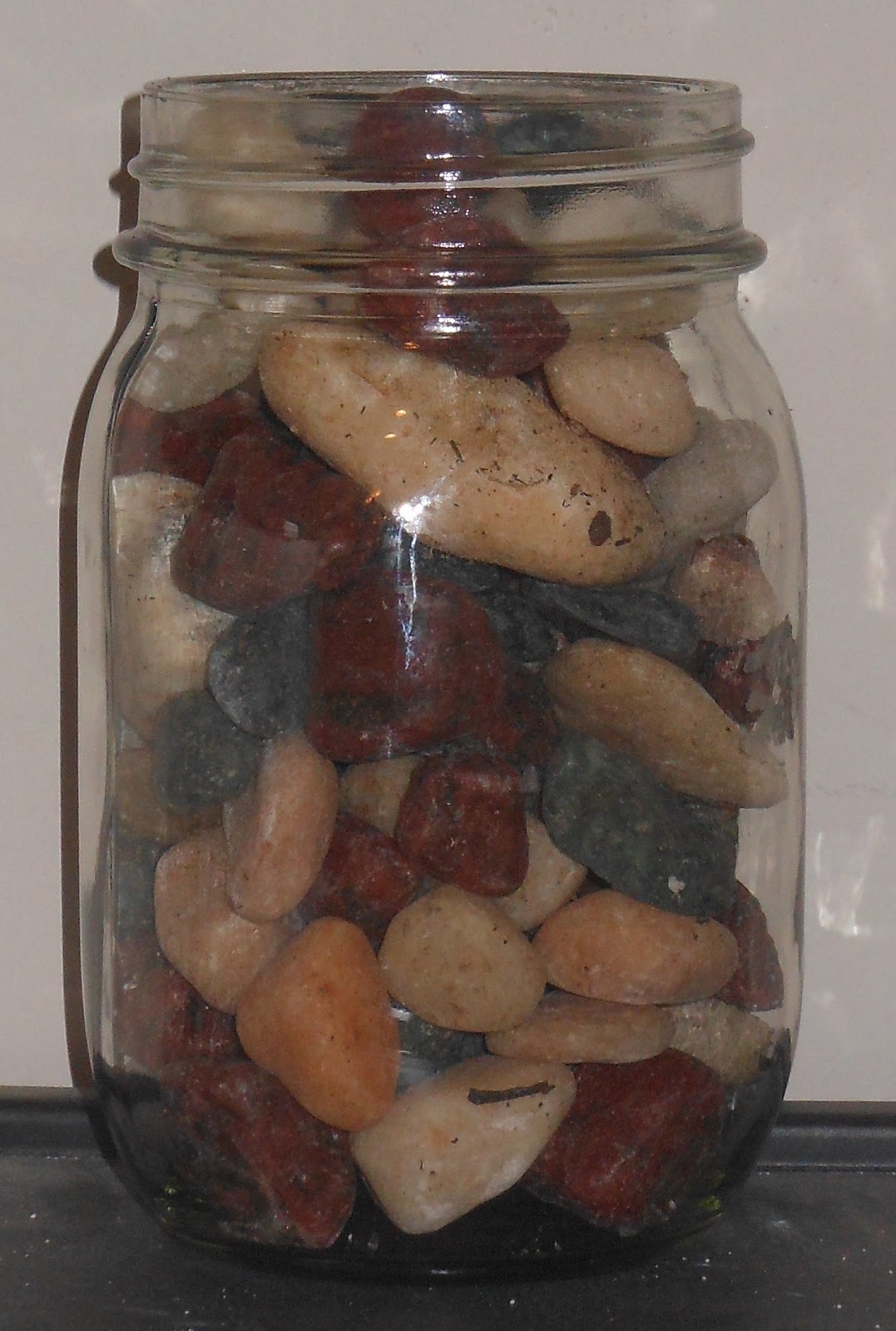 Our Priorities
God
Others 
Our Spiritual Life

…then everything else